O programa em âmbito nacional
Experiência do projeto piloto exitosa, nos fez refletir diante do contexto a importância do Programa de orientação Psicológica e Social – Boa Mãe, no âmbito federal . Vejam o vídeo :
Nova versão do Programa em âmbito Nacional
O Projeto de Lei esta em fase de adequação para que atenda de forma nacional todas as mulheres que merecem maior acompanhamento psicológica na gravidez e no pós-parto.
Objetivos do Programa na versão nacional :
I – Oferecer atendimento social e psicológico as mulheres que, por alguma razão, optarem por não ficar com seus filhos. Com o intuito de que haja por parte destas mulheres, uma melhor reflexão para a decisão que considerar a mais correta para sua realidade, e seu bem estar psicossocial, tendo em vista que a maioria destas mulheres sofrem depressão pré e pós-parto;
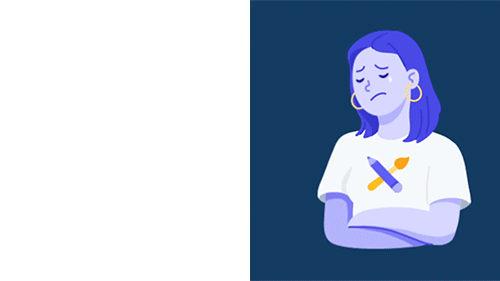 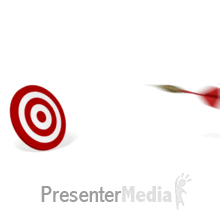 Objetivos do Programa :
II – Nos casos de posterior encaminhamento a adoção, proporcionar a orientação necessária para as mães ou gestantes de forma correta  - inserção  no CADASTRO NACIONAL DE ADOÇÃO (CNA);
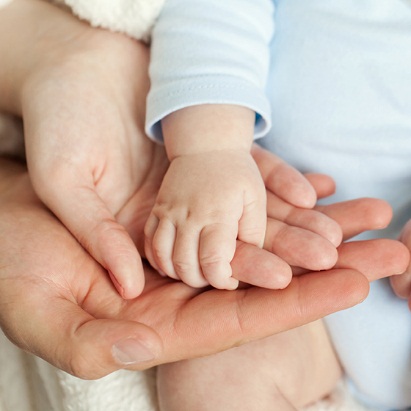 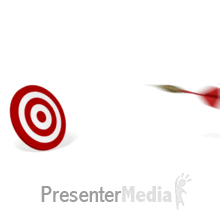 Objetivos do Programa :
III –  Promover de forma adequada, e nos moldes da lei, a reinserção da criança na mesma família ou, em último caso, em família substitutiva a fim de que a criança encontre segurança e apoio psicológico de um lar;
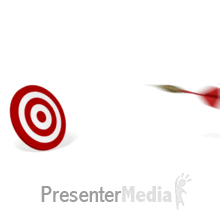 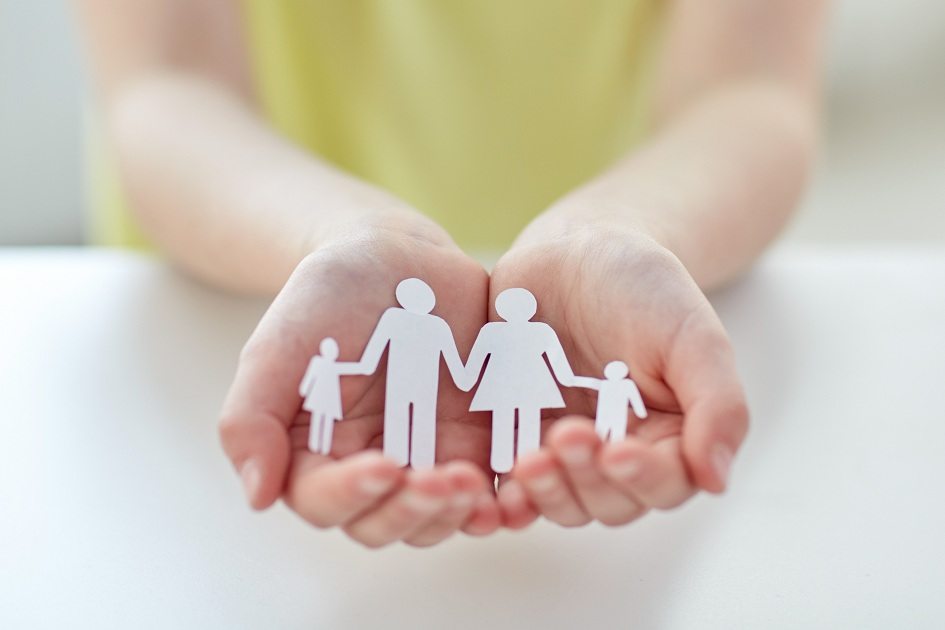 Objetivos do Programa :
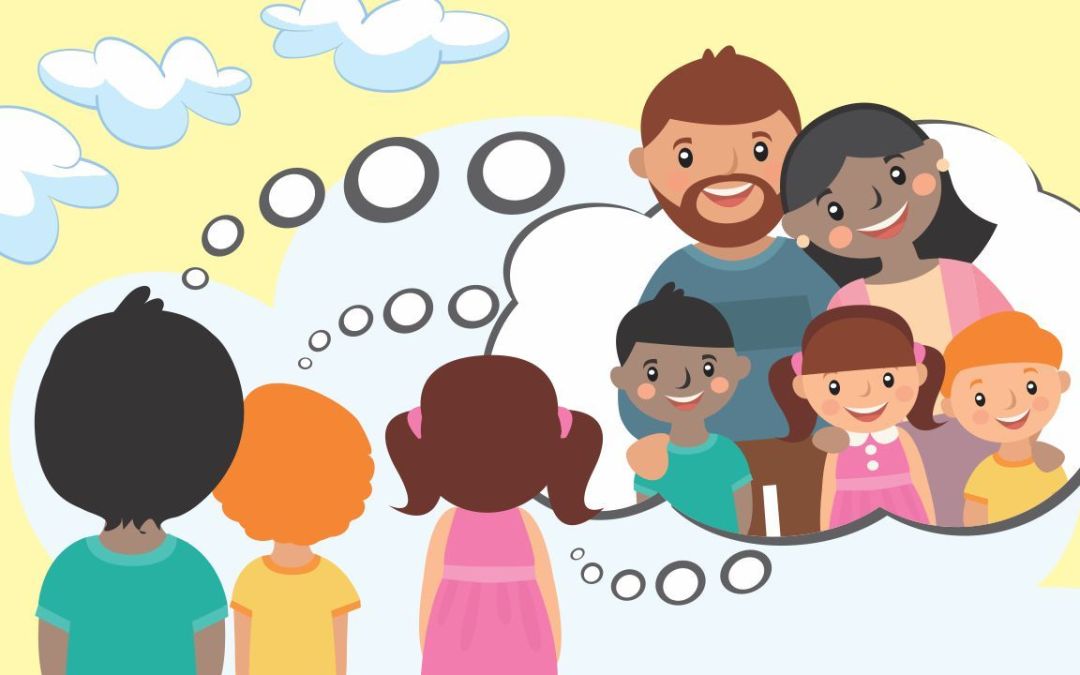 IV – Desvincular a visão preconceituosa do ato de entrega para efeito de adoção com a ideia de abandono;
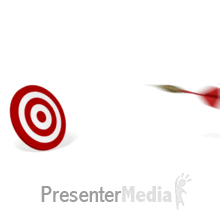 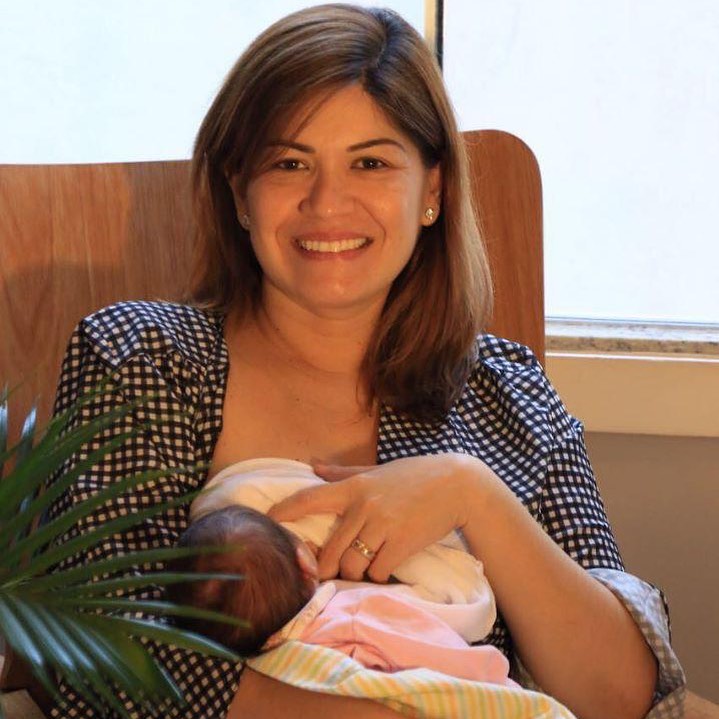 fortalecer e incentivar a amamentação. Esse ato de puro amor, é de muita importância para o crescimento saudável da criança, além de ser sinônimo de saúde para quem amamenta.
Para refletir:
“Nenhuma mãe abandona seu filho ...”